Object Oriented Practices
Bill Wagner | Software Consultant
James Sturtevant | Senior Technical Evangelist, Microsoft
[Speaker Notes: This is the Generics module.
I’ve tested this to be 30 minutes in length for the slide deck.
The code review portion should be 45 minutes.

The speaker notes on the slides will detail the key concepts we want to cover in each of these slid]
Course Topics
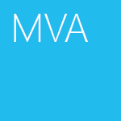 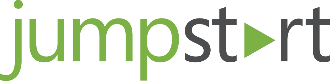 [Speaker Notes: Generics enable a form of meta programming.

When we can separate the specific portions of an algorithm from the generic portions of an algorithm.]
Generics: Methods and Classes
Bill Wagner | Software Consultant
James Sturtevant | Senior Technical Evangelist
[Speaker Notes: This is a bit longer, but it does have quite a bit of information, and lots of conceptual content.

Slide discussion: 45 minutes.
Code review: 1 hour.]
Course Topics
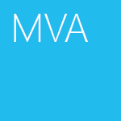 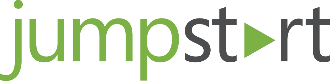 [Speaker Notes: Generics enable a form of meta programming.

When we can separate the specific portions of an algorithm from the generic portions of an algorithm.]
Generics Defined
Bill Wagner | Software Consultant
James Sturtevant | Senior Technical Evangelist
[Speaker Notes: This is a bit longer, but it does have quite a bit of information, and lots of conceptual content.

Slide discussion: 45 minutes.
Code review: 1 hour.]
Defining Generics
Generics allow a class or method to specify the types of arguments or return values at the time of instantiation.
[Speaker Notes: Read through the definition.

Generics allow us to create and algorithms that can be used with multiple (possibly unrelated) types.

Generics refers to a technique of writing the code for a class, without specifying the data type that the class works with.

You specify the data type when you declare an instance of a generic class. This allows a generic class to be specialized for many different data types without having to rewrite the class.

But still get type safe  without incurring the cost or risk of runtime casts or boxing operations

Code reuse]
Language Support for Generics
Generic Methods
Generic Interfaces
Generic Classes
Constraints
[Speaker Notes: There are four keys we’ll go over in language support.]
Generic Methods in Practice
Type Parameter for at least one argument, or return value.
Sometimes both
Example we’ll use:
LINQ, System.Linq.Enumerable
Other examples:
Task.FromResult<T>
[Speaker Notes: Explain and discuss each of these advantages.

Some methods can be implemented, well, generically.

These can be written once, and reused with many different types in a type Safe manner.

Remember that]
Generic Interfaces in Practice
Type Parameter for at least one argument, or return value.
Sometimes both
Common Contract for many unrelated types

Examples:
IComparable<T>
IEquatable<T>
[Speaker Notes: Explain and discuss each of these advantages.

Some methods can be implemented, well, generically.

These can be written once, and reused with many different types in a type Safe manner.

Consider two classic examples: Sort comparisons, and equality comparisons.

When you specify the type you then get access to the properties of the time while you are implementing.]
Generic Classes in Practice
Type Parameter used for some field, or property in the class.
Note: If not a data member, consider generic methods

Examples:
List<T>
Task<T>
[Speaker Notes: Contrast these with earlier collection examples.

Compile time checking on types.]
Constraints
Constraints define requirements for a type parameter.

Specify Interface Support
Specify Base class
Specify parameterless constructor
Specify class
Specify struct
[Speaker Notes: If we don’t specify anything, type parameters are 

Where keyword

where T: struct
	The type argument must be a value type. Any value type except Nullable can be specified. SeeUsing Nullable Types (C# Programming Guide) for more information.
where T : class
	The type argument must be a reference type; this applies also to any class, interface, delegate, or array type.
where T : new()
	The type argument must have a public parameterless constructor. When used together with other constraints, the new() constraint must be specified last.
where T : <base class name>
	The type argument must be or derive from the specified base class.
where T : <interface name>
	The type argument must be or implement the specified interface. Multiple interface constraints can be specified. The constraining interface can also be generic.
where T : U
	The type argument supplied for T must be or derive from the argument supplied for U.]
Guidelines: Generics
Bill Wagner | Software Consultant
James Sturtevant | Senior Technical Evangelist
[Speaker Notes: Section header

Let’s look at guidelines for finding and managing generic metaprogramming]
Be as generic as possible
Start with Specific examples
Create Generic versions
Learn to separate specific from general algorithms.
[Speaker Notes: Discussion points here:

. This really takes practice. 

. We’ll look at some examples from the BCL.

Caching interface.  Repository – ASP.NET Identity library]
Guideline: Delegates for Specific Implementation
Consider Defining generic delegates for specific needs
We’ll concentrate on this in the next section
For now: 
Delegates can define the specific capabilities.
[Speaker Notes: Discussion:

The abstract base class combines abstract base classes with interfaces]
Generics Practices
Bill Wagner | Software Consultant
James Sturtevant | Senior Technical Evangelist
[Speaker Notes: Section header

How can we accomplish smart use of abstract classes?]
Prefer Generics to Polymorphism
Generics are often called for instead of System.Object
Create a Type Safe version off a general algorithm
With generics, you avoid downcasting.
[Speaker Notes: Discussion points here:

. Generics provide type safety for collections, and other types.

. More often than not, we’d be better off having different instantiations of a collection than using the ultimate base class.

. Consider the usage of the type parameter. Did you many any object, or an object of a particular type?]
Practice: Specific to Generic
Learn from specific algorithms
Can you make generic?
If so, how?
When the opportunity presents itself, do so
[Speaker Notes: It’s very hard to find a generic algorithm without specific examples

Once you see one or two, consider how it could be generic.]
Practice: Leverage Constraints
What requirements do you have on Type Parameters
Keep them minimal
But use them
[Speaker Notes: Constraints let you specify your expectations and requirements for type parameters.

Good news: you can make sure constraints are satisfied, or it won’t compile

Bad news: more constraints limits the types usefulness.

Employee – Teacher, TA, Adjunct teacher  - all share the same properties and so you can reference them]
Generics: Good Outcomes
Bill Wagner | Software Consultant
James Sturtevant | Senior Technical Evangelist
[Speaker Notes: Section header

Why are these practices going to help?

How might they cause concern?]
Good Outcome: Reuse via Metaprogramming
Generics provide type safe reuse.
Avoid System.Object
When not intended.
Avoid Copy / Paste / Modify reuse
[Speaker Notes: Reuse via metaprogramming means that the compiler creates the specific versions of eah generic when it is instantiated.]
Good Outcome: Minimal Downcasting
Generics means that you don’t have to cast
System.Object => Specific type
[Speaker Notes: Discussion points:

. Classes shouldn’t “almost” implement an interface

. Classes shouldn’t model “Almost is a”]